الفصل العاشرمحاضرة2/التحفيز و الرضا الوظيفي وجزء من فصل القيادة
اعداد
د. نادية داخل عناد
تم التعرف على وظيفة الثالثة للمدير وهي القيادة والتحفيز.  

نطرح سؤال لماذا في المحاضرة السابقة بدانا بالتحفيز وليس بالقيادة ؟ 
ج/ لا يمكن للمدير ان يقود الافراد دون معرفة حاجاتهم لكي يحفزها نحو تحقيق اهداف المنظمة .
تطرقنا الى مفهوم التحفيز،  مكوناته ، ونظرياته
في هذه المحاضرة :
-نكمل ما تبقى من التحفيز 
-الرضا الوظيفي 
-بداية من فصل القيادة
القضايا الاساسية في التحفيز
أ-فرصة الاداء ،من مسؤوليات المدير اتاحة الفرصة للمرؤوس الراغب والقادر لكي يؤدي مهمات وظيفته بشكل افضل وذلك لان هناك العديد من الافراد يرغبون في الاداء الافضل ويقدرون عليه ولكن خصوصيات الموقف تحول دون ذلك:-القابلية :او القدرة على الاداء مثل تمتعه بالذكاء والصحة العامة-الرغبة:او الدافعية في الاداء-الفرصة: اتاحة الفرصة امامه للاداءيمكن تحسين قابلية الفرد على الاداء من خلال الاختيار السليم لاعضاء المنظمة وبرامج التدريب والتنمية ،اما الرغبة في الاداء يمكن تحسينها بالتحفيز.
ب-دور المكافآت المادية في التحفيز ،حيث يمكن للمكافاة ان تحفز الفرد في ظل ظروف معينة ,ولو ان هناك جدالا قائمة حول دورها في التحفيز المهم هنا ربط المكافاة المادية بوضوح في اداء الفرد في وظيفته ولابد من امكانية قياس الاداء بشكل مباشر وموضوعي. 


ج- الاعتبارات الاخلاقية في التحفيز, ينبغي وعي الادارة بها وتفهمها لطبيعتها مما يجعلها تتوجه لاحترام كرامة الفرد وحريته وخصوصيات حياته ،مثال لا يجوز ان يصبح التحفيز اداة لاستغلال الفرد.
انواع التحفيز
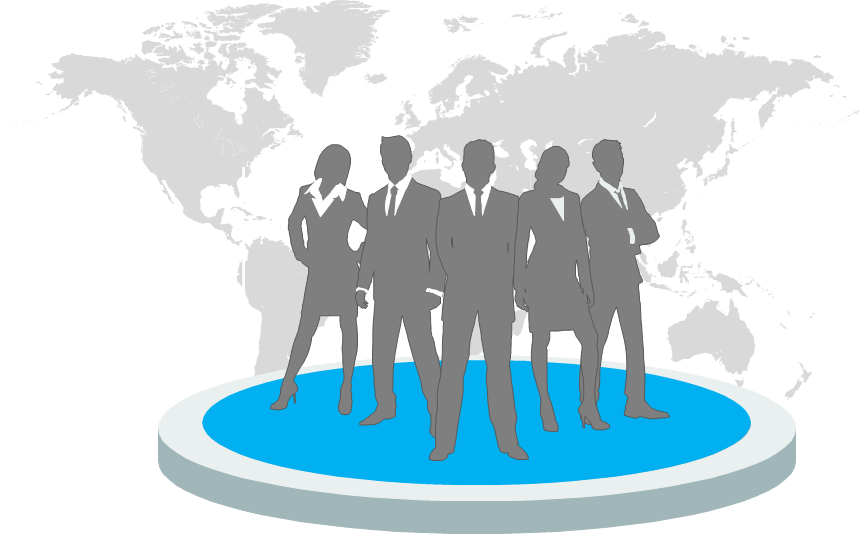 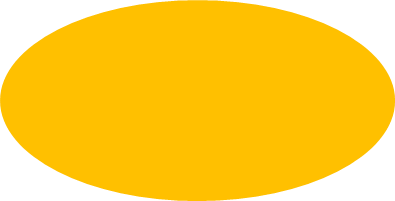 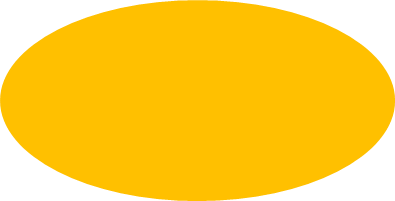 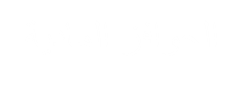 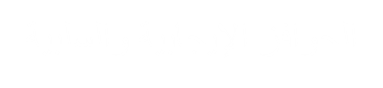 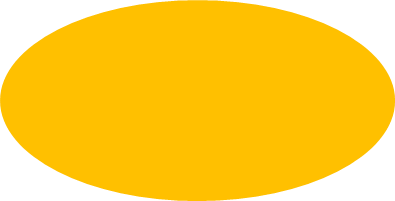 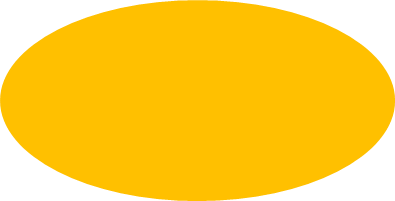 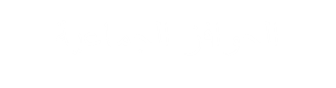 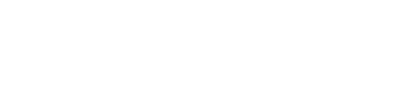 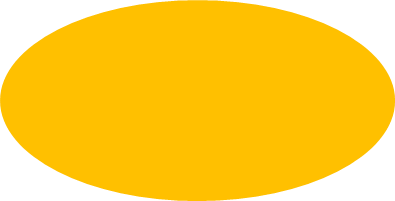 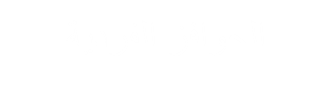 الرضا الوظيفي
يعرف  الرضا الوظيفي :هو درجة شعور الفرد السلبي والايجابي تجاه المنظمة من حيث: الاشراف المباشر ،المكافاة المادية ،زملاء العمل ،تصميم الوظيفة  .ليس من الضروري تكون جميع الاتجاهات هذه ايجابية . مثال /قد يستمتع الفرد في الاداء الوظيفي ويفخر بالانتماء للمنظمة ولكنه يشكو من ضعف كفاءة مديره.علاقة الرضا الوظيفي والاداءمن المنطقي ان نتوقع وجود علاقة بين الرضا الوظيفي والاداء غير ان الشواهد العلمية لاتزال قاصرة ، مثال/نجد ان الفرد السعيد في مجتمع المنظمة قد يقضي جزء مهما في وقته ليس في العمل الجاد وانما في تمتين اواصر علاقاته الاجتماعية فيها .يمكن ربط المكافاة بالأداء والرضا الوظيفي حيث يزداد رضا الفرد بالأداء العالي كل ما اتسمت مكافئة ادائه بوضوح والعلنية بينما ينخفض رضاه عندما لا ترتبط المكافاة بالأداء.
اثار الرضا الوظيفي
أ- انخفاض دوران العمل (ترك العمل)

ب-تقليل ظاهرة التغيب عن الدوام

ج-ارتفاع المعنوية يعد مؤشر ايجابيا في مجال العلاقات العامة مما يسهل الحصول على الموارد البشرية بشكل افضل

د-تسهل مهمة الاشراف على المرؤوسين اذا توفر الرضا الوظيفي

ه-تحسين علاقة المنظمة بالنقابة المعنية
و-زيادة الانتاجية
فصل/ القيادة
يرتبط اداء المنظمة بشكل دقيق مع نمط القيادة وعلى الرغم من ان القيادة المقتدرة ليست العنصر الوحيد في الاداء الناجح فانها عنصر مهم فيه اذا يمكن القيادة الجيدة ان تحول المنظمة في حالة التفكك والتردي الى منظمة قوية وناجحة في حين ان القيادة الضعيفة قد تحول منظمة ناجحة الى اخرى فاشلة وخاسرة.

القيادة :التأثير في سلوك الاخرين كأفراد وجماعات نحو انجاز وتحقيق الاهداف المرغوبة
ملاحظة جدول اعلاه مقارنة بين المدير والقائد
في هذا المصدر/ المدير والقائد نفس المعنى لان القيادة احد وظائف المدير.
اولا: الوظيفة القيادية للمدير
يستطيع المدير من خلال ممارسة القيادة توفير التعاون مع الاخرين في تحقيق الاهداف ولكل مدير دور قيادي مهما كان مستواه في الهيكل التنظيمي.

1- سمات القيادة 
اعتقد الباحثون الاوائل في الادارة  ان العوامل الاساسية التي تقرر فاعلية القيادة هي الصفات او السمات الشخصية للقائد(الذكاء، طول القامة، الثقة بالنفس).

الا ان هناك عوامل كثيرة توثر في فاعلية القائد تتعدى الصفات الشخصية مثال/وجد ان القائد الاقل ذكاء قد يكون اقدر على ادارة بعض الجماعات من القائد الذكي جدا وذلك بسبب اثارة همم الافراد لانجاز مهماتها بنجاح ،مدى توفر الخبرة في العمل ،علاقته بالقادة الاخرين.
ثانيا: نمط القيادة
نمط التوجه للمهمة ،مقابل التوجه للعلاقات 
نمط التوجه للمهمة /ينصب على وصف تصرفات القائد التي تحدد العلاقات بينه وبين التابعين وتضع معايير محددة للأداء وتعيين اجراءات نمطية للعمل وتحدد من يفعل ما.
المواصفات :قائد دكتاتوري، سلطوي، المهتم بتنفيذ المهمة

نمط التوجه للعلاقات/يصف الاتجاهات الانسانية نحو التابع ودفء العلاقات بينهما ورغبة القائد بالإصغاء ودرجة الثقة المتبادلة بينهما .
المواصفات :قائد ديمقراطي ،متساهل ،المهتم بالعلاقات
نظرا الى هذين النمطين مستقلان عن بعضهما فان سلوك القائد قد يتحلى باي منهما او بكليهما معا وقد يبدوان نمط التوجه للعلاقات اكثر فاعلية من نمط التوجه للمهمات في تحقيق الاداء العالي للجماعة غير ان نتائج الدراسات ماتزال غير قاطعة وتشير الشواهد العلمية الى ان الاهمية النسبية للنمطين تعتمد على متغيرات موقفية مثل نوع المنظمة ،حجم المنظمة، ودرجة تماسك الجماعة ،واتجاهات المرؤوسين .
ب-نمط المعاملات والتحول
القائد المعاملاتي / يحفز التابعين من خلال مبادلة ادائهم بالمكافات التي يقدمها لهم.

القائد التحويلي /يتميز بقدرته على اسهام التابعين وجعلهم ينغمسون في رسالة المنظمة.

وهناك دلائل تشير الى ان القائد يستطيع الجمع بين النمطين في ان واحد ويميل الى تغليب احدهما على الاخر ويتمثل الفرق بين النمطين في ان القائد المعاملاتي يستمر في تحريك المنظمة بما يتماشى مع تقاليدها التاريخية ويستطيع تحقيق تحسينات هامشية في ادائهم مقابل النمط التحويلي الذي يخلق عمليات ومستويات اداء مختلفة عن السابق.
ثالثا: المعوضات والمحيدات
هناك مجموعة اخرى من المتغيرات تؤدي الى تعقيد عملية تحليل اثر نمط القيادة على اداء الجماعة ورضا اعضائها تتمثل بظاهرة :

المعوضات :هي مجموعة من المتغيرات التي تؤدي الى اضعاف فاعلية القائد في تحسين او تقليل اداء ورضا المرؤوسين .مثال/فالتدريب المعمق للمرؤوسين يجعل دور القائد في التوجه للمهمات قابلا للاستعاضة (أي ان المرؤوس يعوض عن القائد في هذا المجال) .

المحيدات: مجموعة متغيرات تؤدي الى تعقيد تحليل نمط القيادة فهي تربك العلاقة بين سلوك القائد من جهة واداء ورضا المرؤوسين من جهة اخرى مثال/يؤدي المناخ العدائي بين الادارة العليا والمرؤوسين الى تحديد دور القائد في مجال المهمات.